Voeding knaagdieren
Natuurlijk gedrag
Wat maakt een knaagdier een knaagdier? 
“Klein zoogdier dat behoort tot de orde der Rodentia, met twee paar lange, beitelvormige, steeds aangroeiende snijtanden waarmee het zijn voedsel fijn knaagt, bijvoorbeeld een eekhoorn, muis of rat; zoogdier met knaagtanden In het meervoud vaak in toepassing op de hele orde Rodentia”
Knagen (functie?)
Welke knaagdieren kennen jullie?
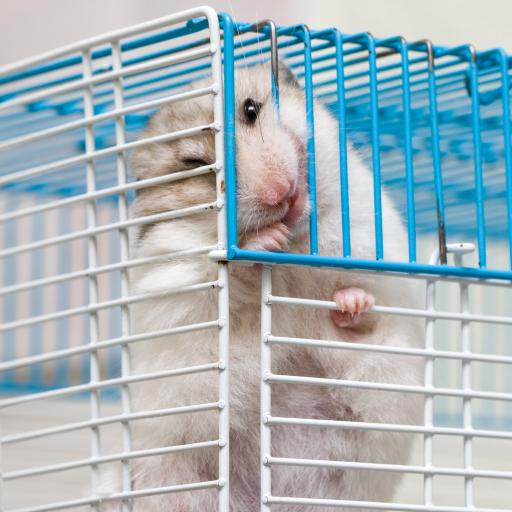 Carnivoren
 Herbivoren
 Omnivoren 
 Een combinatie van bovenstaande. Licht toe welke!
In welke groep kun je knaagdieren indelen?
Een combinatie van herbivoren en omnivoren.
Natuurlijke leefomgeving
Op alle continenten, behalve Antarctica (= Zuidpool. Op Noordpool leven lemmingen).

Zeer gevarieerd leefgebied, zoals in bomen, onder de grond en in zoetwater. 

Klimaat dus ook zeer divers! In koude gebieden: winterslaap of winterrust.
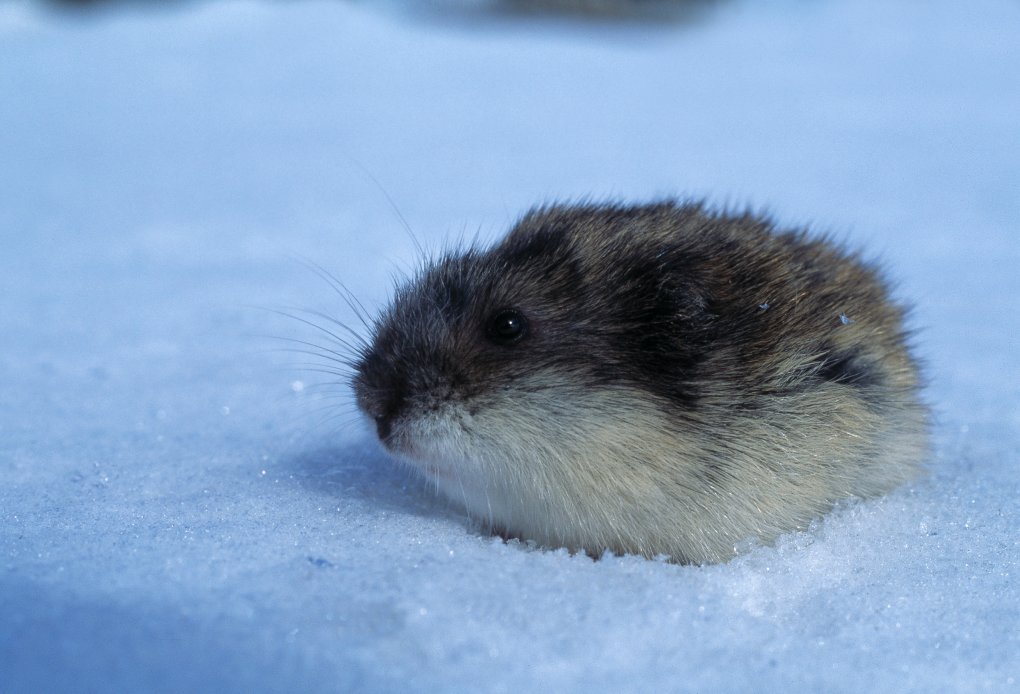 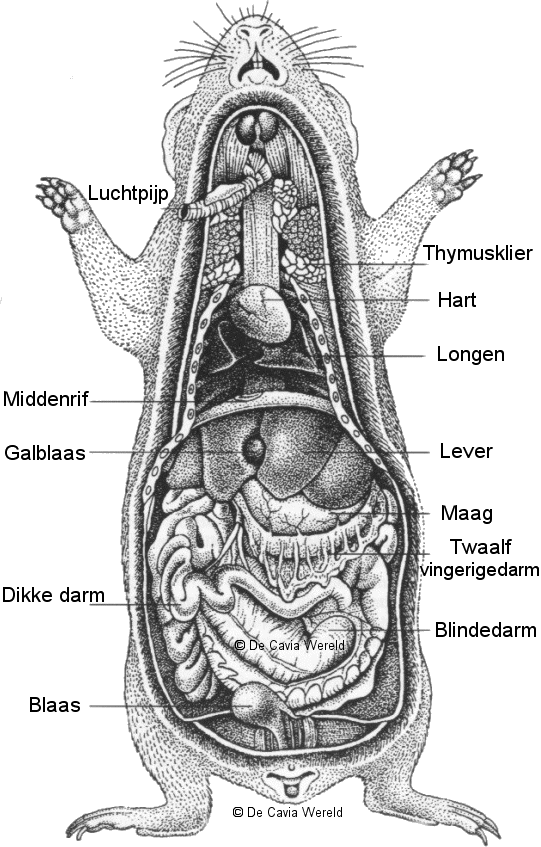 Spijsvertering
Gebitskenmerken
[Speaker Notes: Knaagdieren worden gekenmerkt door hun bijzondere gebit. Zij bezitten vier grote, op beitels gelijkende, snijtanden, twee in de bovenkaak en twee daar tegenover in de onderkaak. Deze tanden hebben aan de voorkant een harde glazuurlaag en groeien levenslang door. Doordat de tanden tijdens het knagen over elkaar heen worden bewogen slijten ze af en blijven ze tegelijkertijd scherp.]
Belangrijke voedingsmiddelen knaagdier
Voederfrequentie
Doorgaans worden knaagdieren één keer per dag gevoerd.
Krachtvoer
Hooi
Groenvoer/fruit
Eén  keer per dag als bijvoeding. Niet te veel waterige groenten/fruit!
Krachtvoer is afhankelijk van knaagdiersoort
Hooi moet altijd beschikbaar zijn!
[Speaker Notes: Let op het hamsteren, plassen in het voerbak, enz]
Voederhoeveelheden
Verschillend per knaagdiersoort
Voorbeeld: 

Cavia = 25 – 35 gr krachtvoer
Gerbil =  10 – 15 gr krachtvoer
Voeding knaagdieren
Gemakkelijk
 Lees de verpakkingen
 Welk voer, welk merk
 Bijvoeren van snacks en groeten 

“Is elk hoofdvoer nu geschikt voor het dier?” “Zijn er verschillen en wat betekend dit dan?” “Welke snacks zijn wel geschikt om te voeren en welke niet?” “Welke fruitsoorten en groentes geven wij aan welke knaagdieren?”
Denken, delen en uitwisselen
Denk 2 minuten in stilte na over de vraag op de volgende dia.
Na het sein van de docent wissel je jouw antwoord uit met de buurman/buurvrouw
De docent bevraagt enkele studenten over hun antwoord op de vraag.
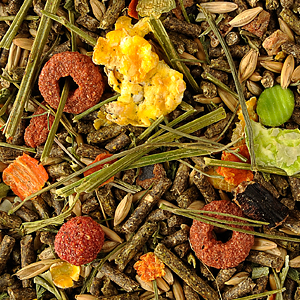 Gemengd knaagdiervoer
Wat zouden enkele voordelen en nadelen kunnen zijn van de krachtvoersoorten hiernaast?
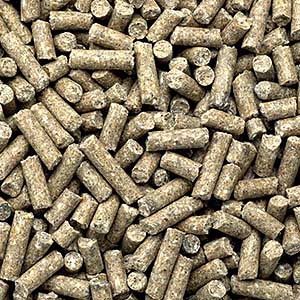 Knaagdierkorrel
Voor,- en nadelen krachtvoer
Voer innamen
Welke factoren zorgen er voor hoeveel voeding het dier nodig heeft?
Klimaat 
Activiteit 
En…
Veel voorkomende voederfouten
Degoe’s: te veel suikers
Cavia’s: geen vitamine C
Donker, luchtdicht en droog 
Te veel voer 
Hamster: Te veel voer --> Hamsteren  schimmel 
Te veel snacks 
Te veel groenvoer 
 Verkeerde soorten groenvoer/fruit aanbieden 
 Gemengd knaagdiervoer geven aan selecterende dieren 
 en…?
[Speaker Notes: De dieren kunnen zelf geen vitamine C aanmaken of opslaan 
 Stress verhoogt de behoefte aan vitamine C
 Vermageren, moeilijker lopen, ontstoken tandvlees en inwendige bloedingen
 Vitamine C zit ook in groenten en fruit]
Water
Water zelf is een onmisbare voedingstof. 
Het is nodig voor transport van voedingsstoffen en afvalstoffen. 
Het zorgt voor warmte-regulatie. 
Het nodig bij de melkvorming. 
Het is een bouwstof van het lichaam.
Het is nodig bij verschillende lichaamsprocessen.